人教版普通高中数学B版必修第二册  第六章
《平面向量线性运算的应用》
主  讲   人: 武孟金    东营市第一中学
审核指导：董海峰    东营市第一中学
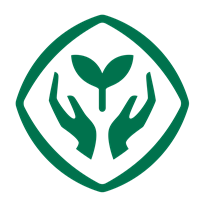 平面向量在平面几何中的应用
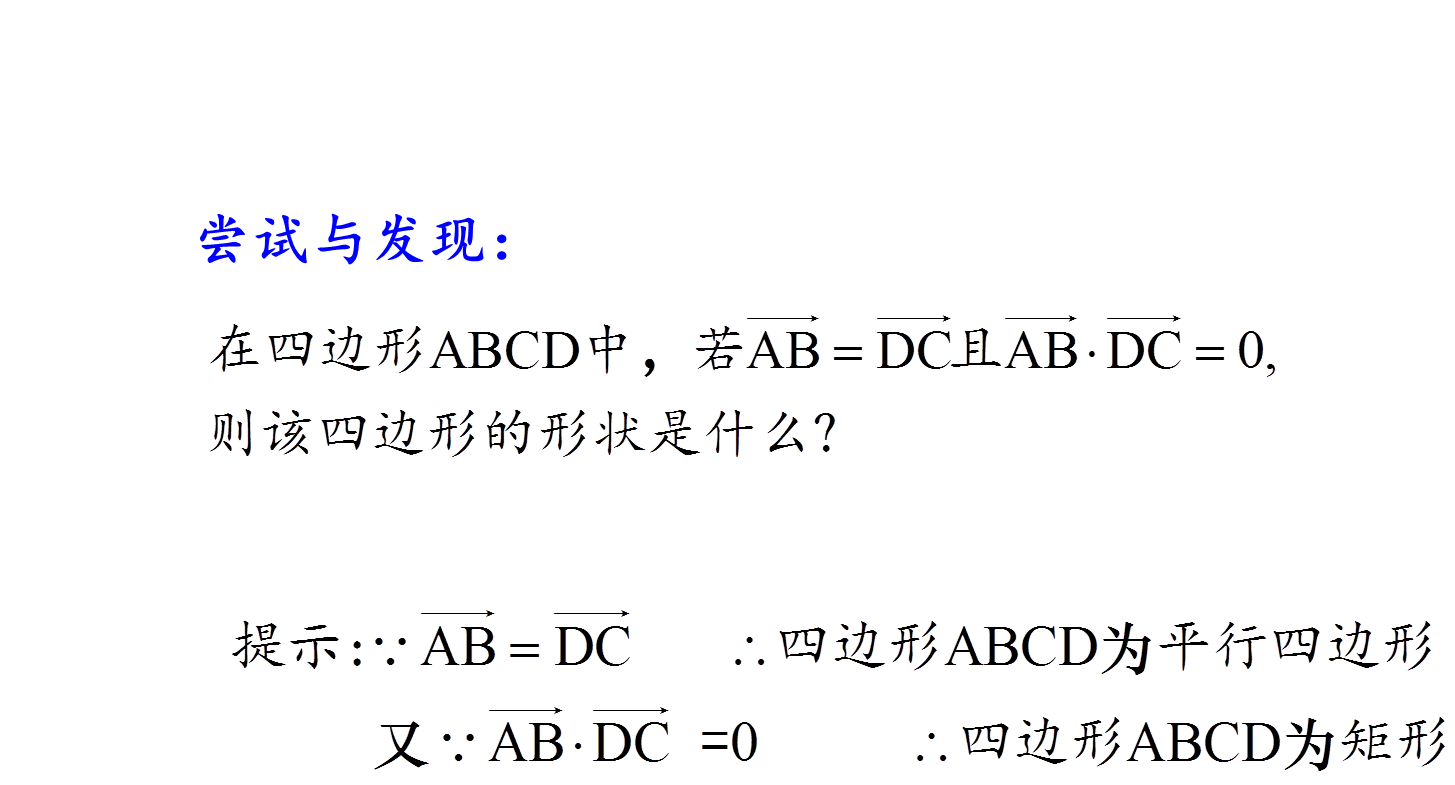 规律总结
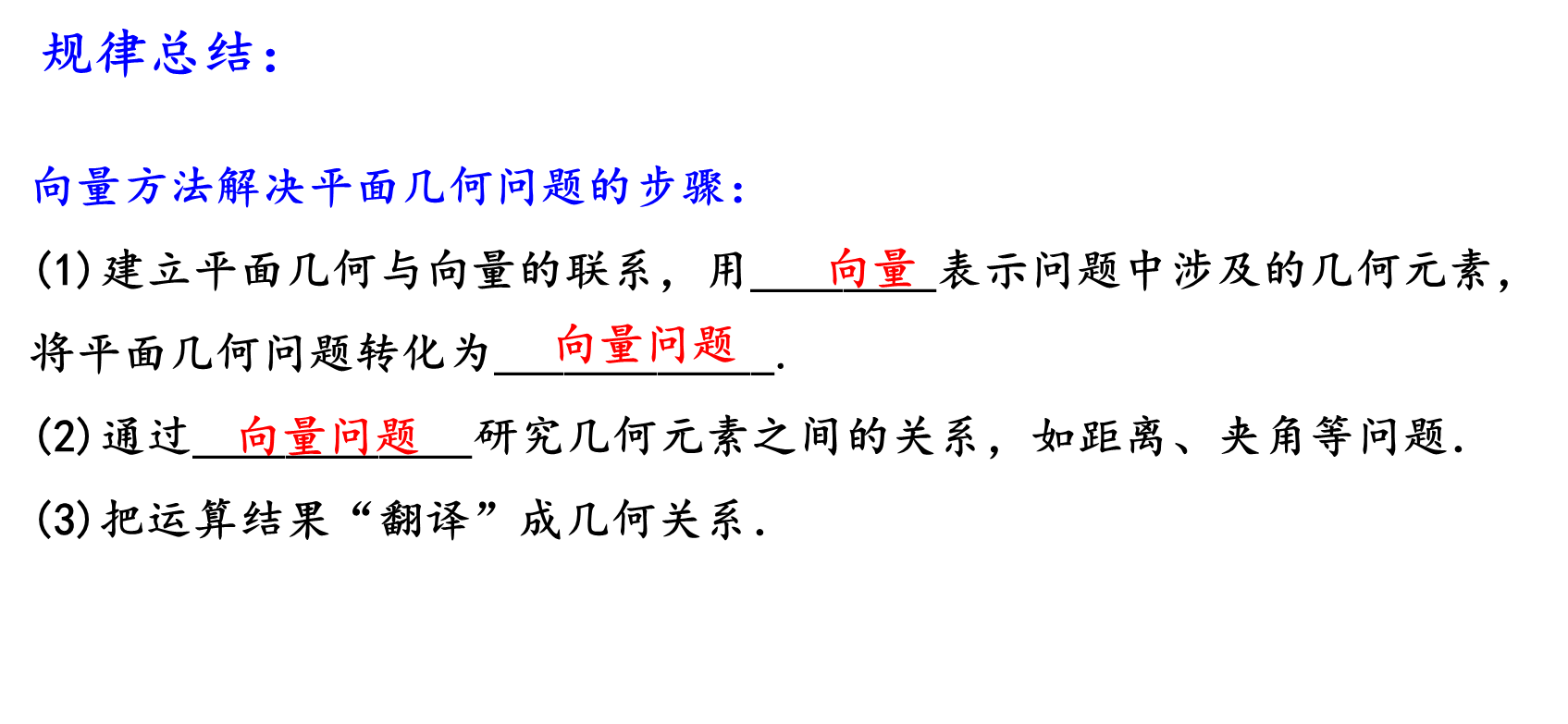 典型例题分析
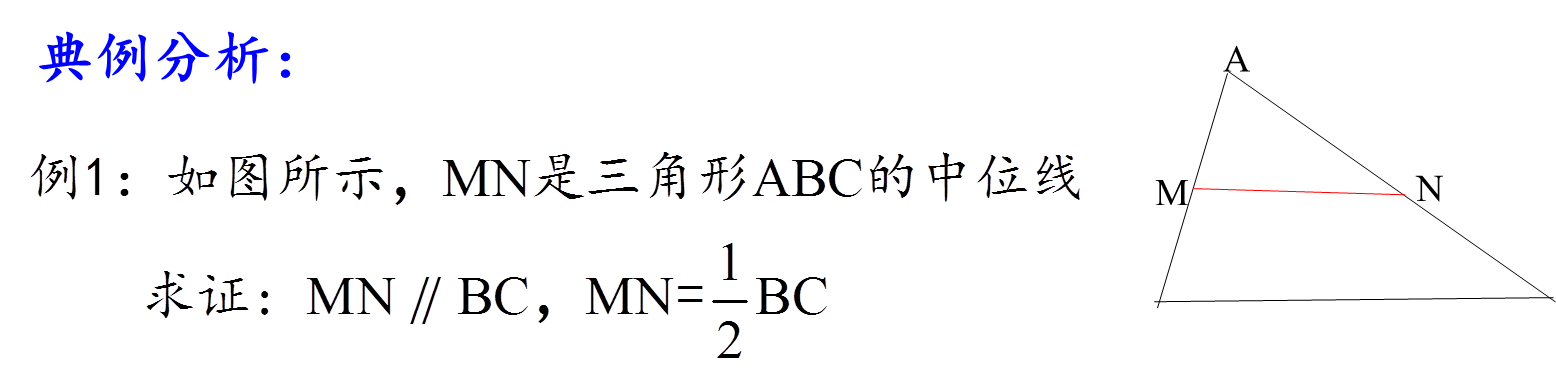 C
B
典型例题分析
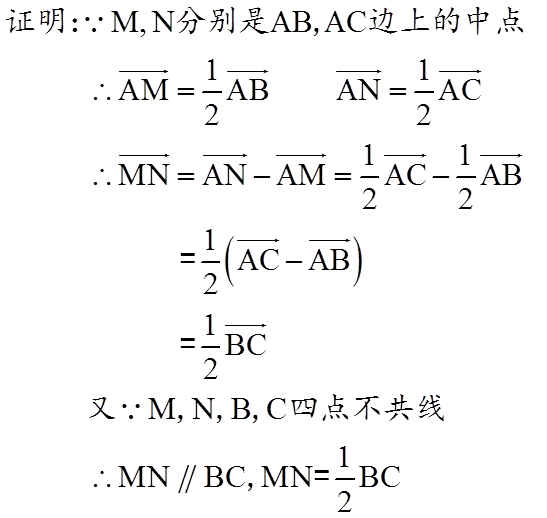 典型例题分析
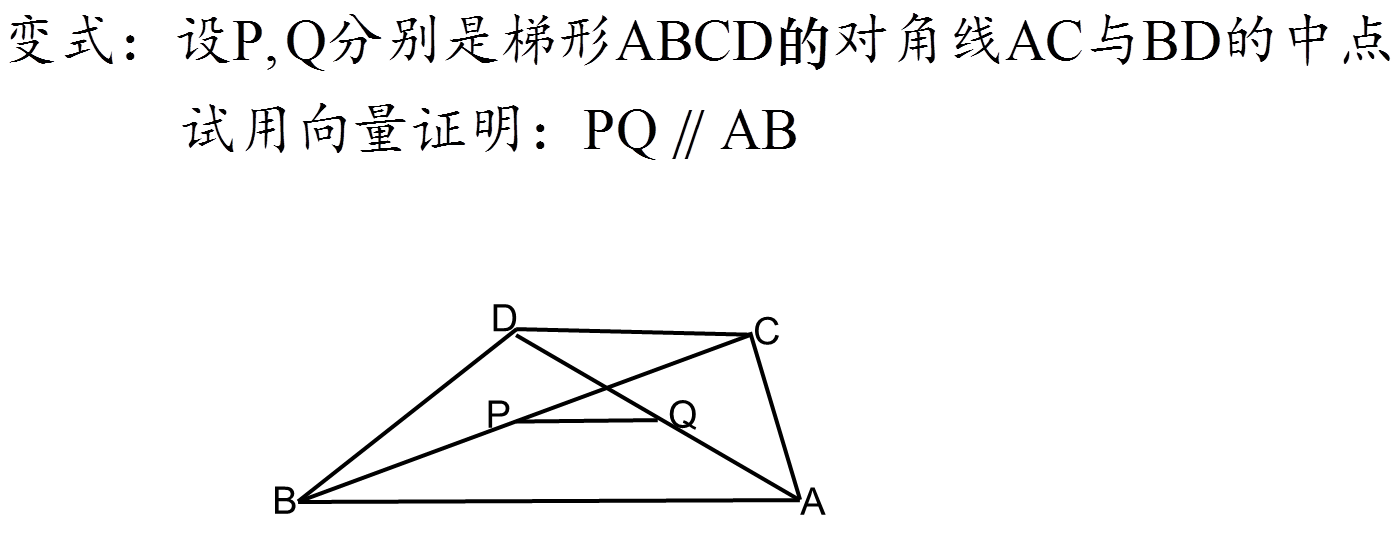 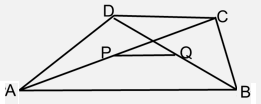 典型例题分析
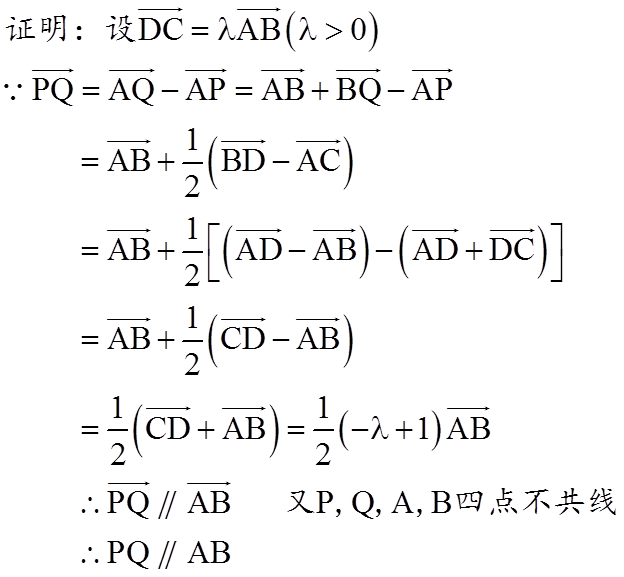 典型例题分析
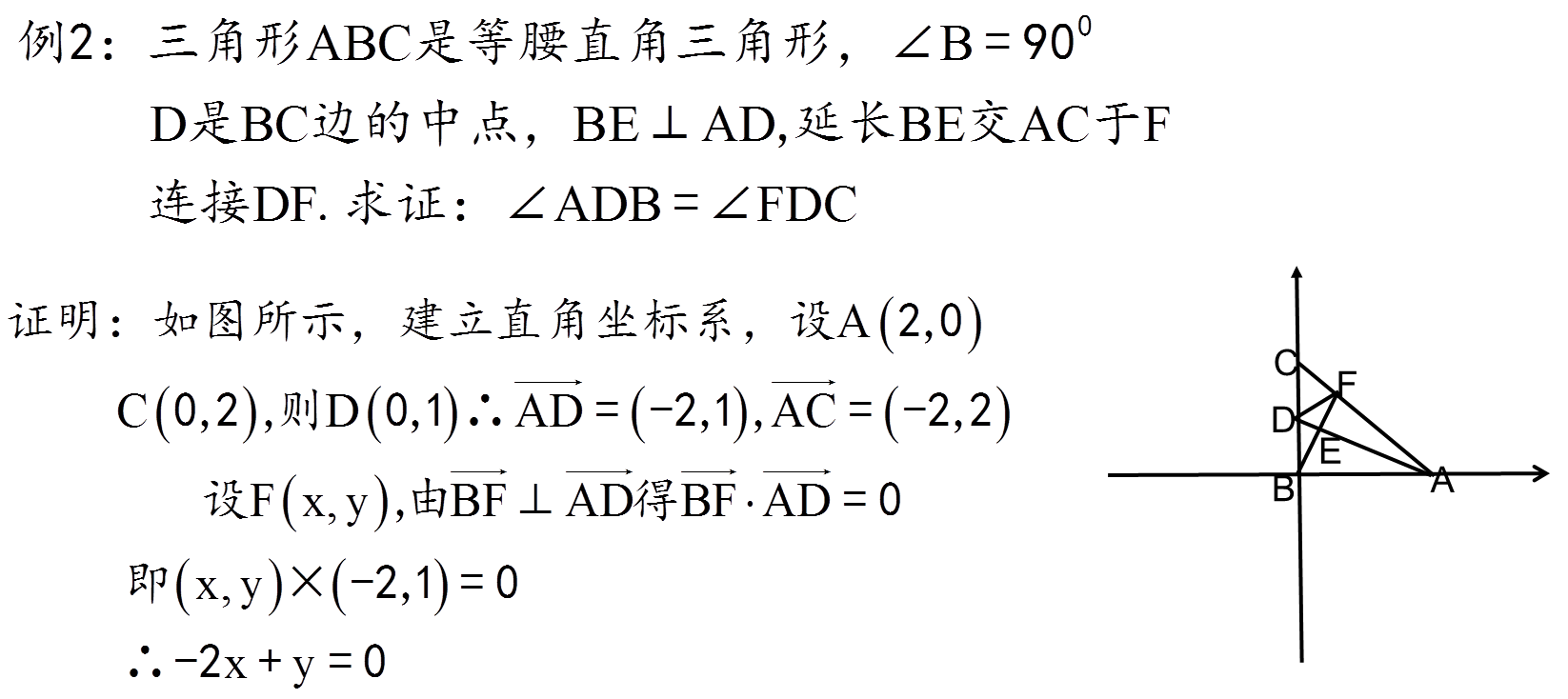 典型例题分析
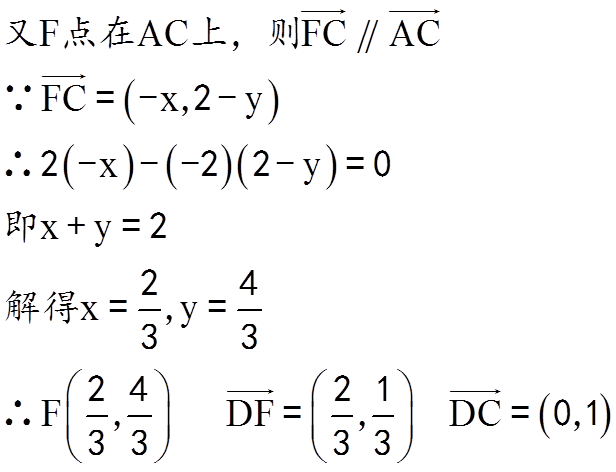 典型例题分析
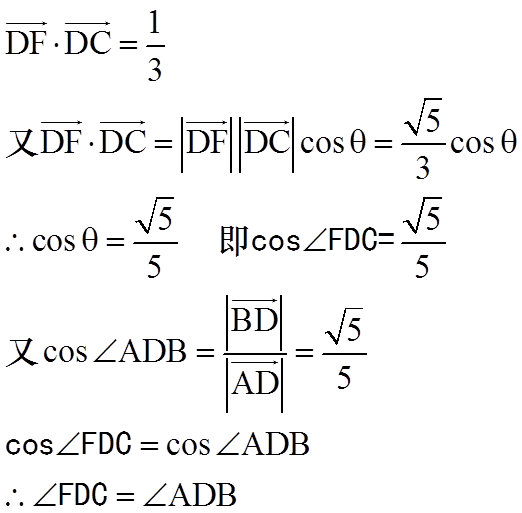 规律总结
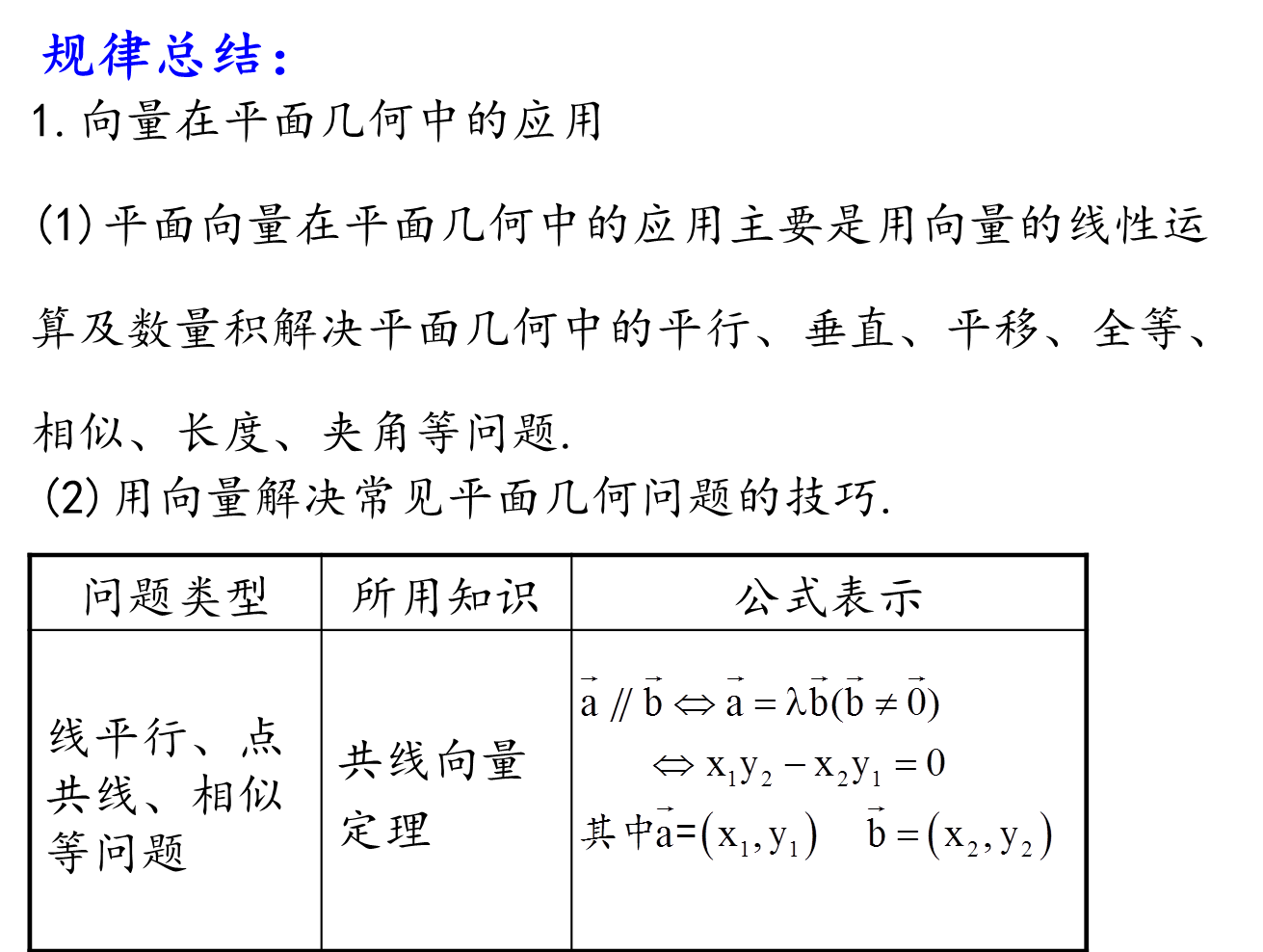 规律总结
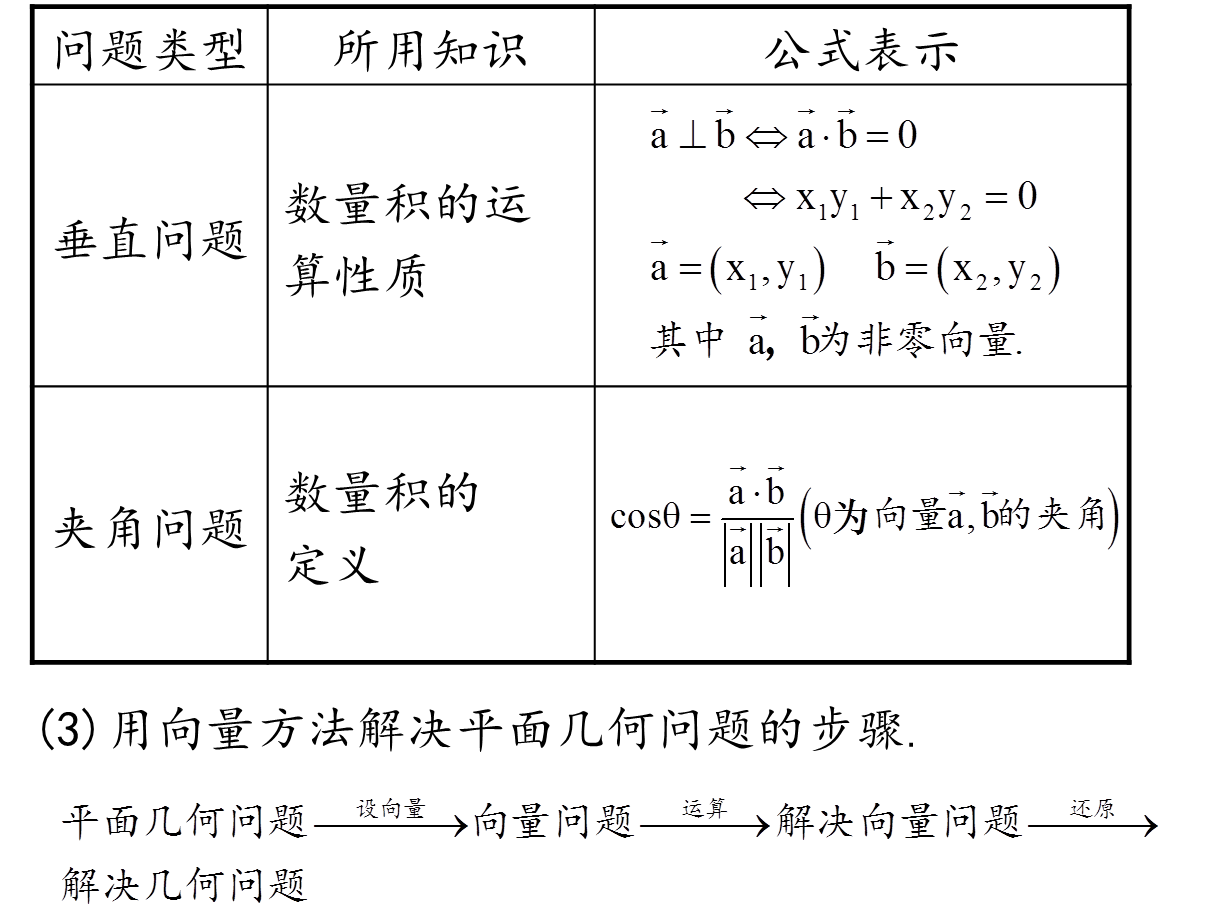 平面向量在物理中的应用
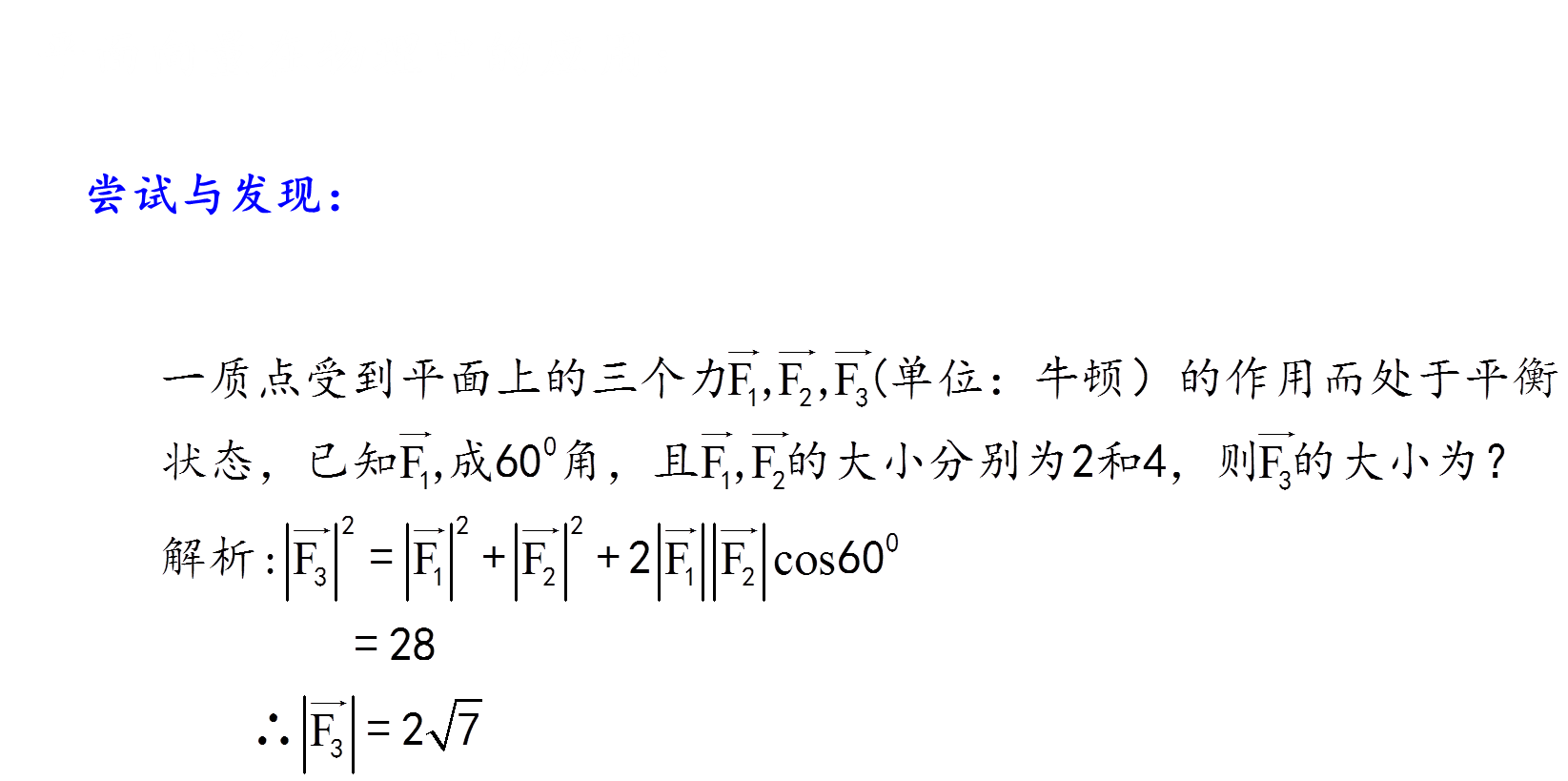 规律总结
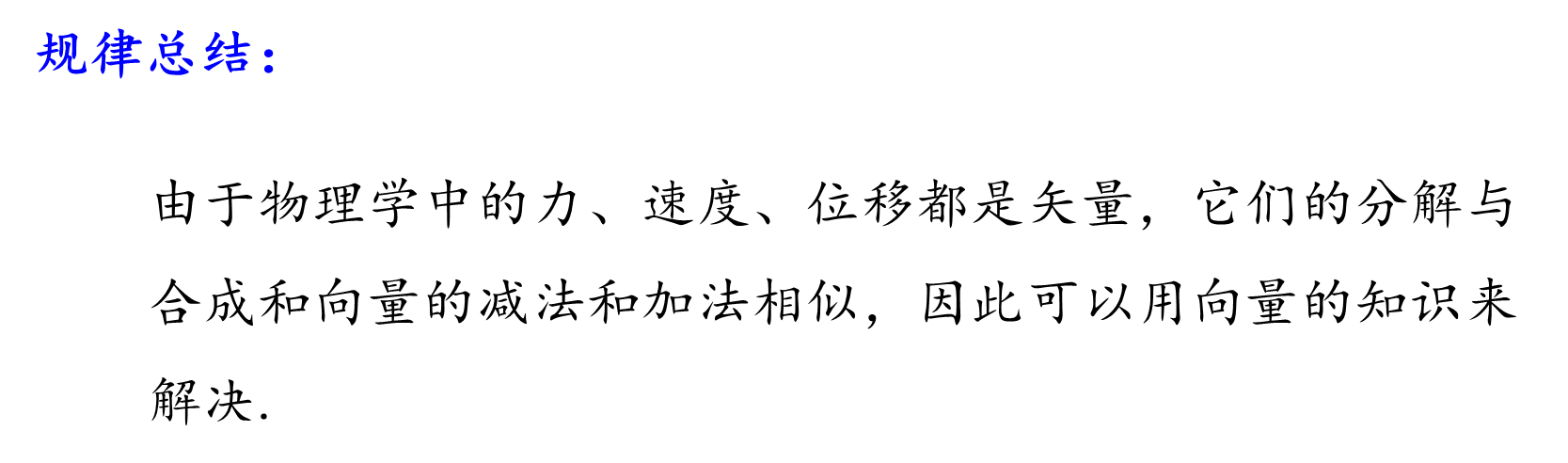 典型例题分析
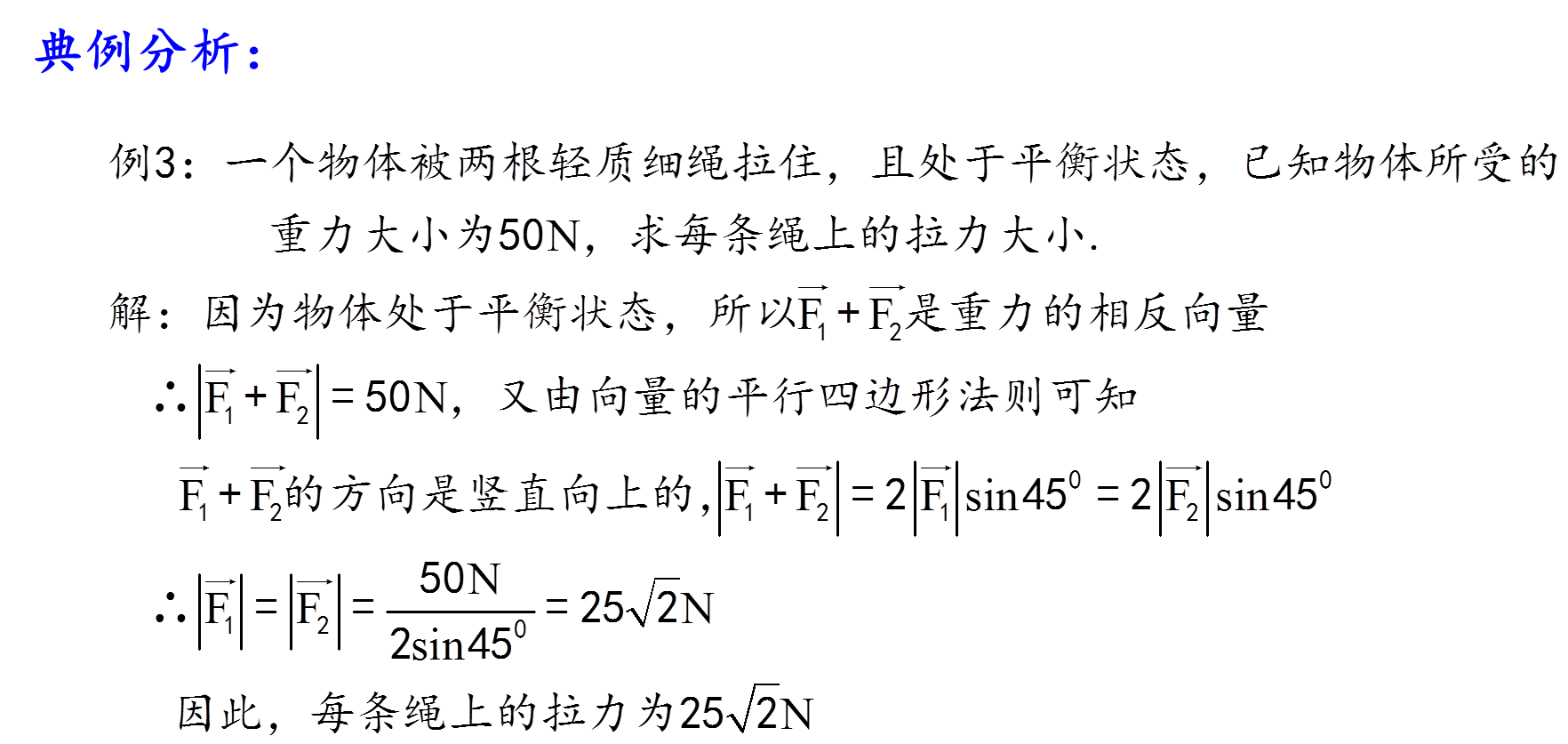 课堂小结
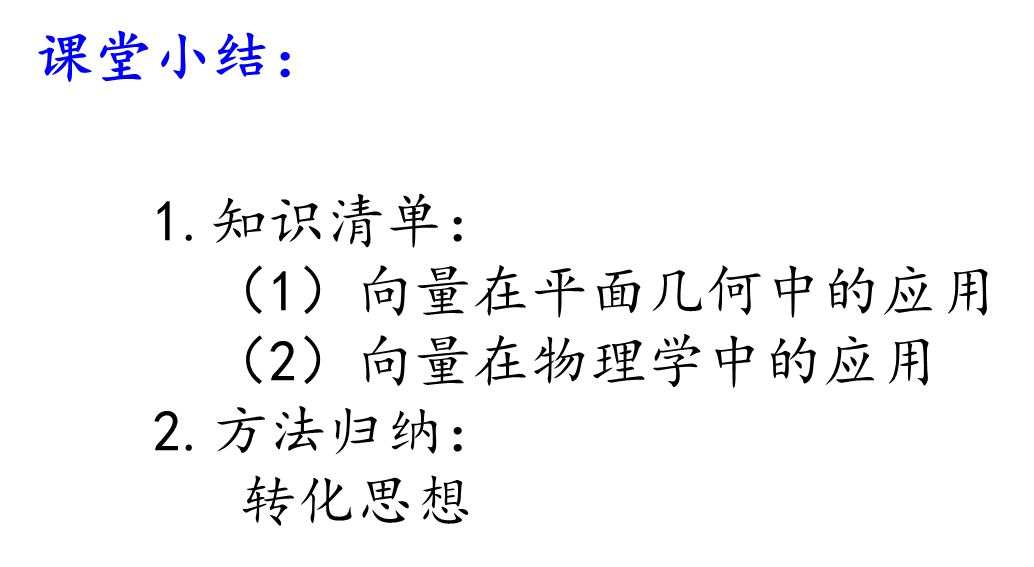 谢
谢
谢
看
看
看
谢
谢
谢
观
观
观
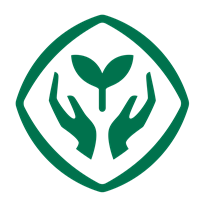